sp-2. Scheme の式とプログラム
（Scheme プログラミング）
URL: https://www.kkaneko.jp/pro/scheme/index.html
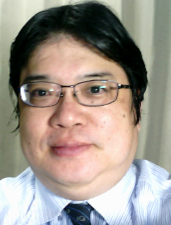 金子邦彦
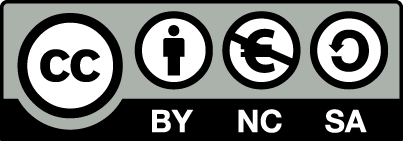 1
アウトライン
2-1 Scheme の式
2-2 Scheme の関数
2-3 パソコン演習
2-4 課題
2
2-1 Scheme の式
3
Scheme を使ってできること
計算機能：
Scheme の式を入力すると：
	計算が行われて，実行結果が表示される

プログラム機能：
Scheme のプログラムを入力すると：
	プログラムが記憶され，後で何度でも実行できる
4
Scheme の計算機能
Scheme の式
Scheme の式を入力すると，
コンピュータ
(Scheme 搭載)
計算が行われて表示される
式の実行結果
5
Scheme のプログラム機能 (1/2)
Scheme の
プログラム
Scheme のプログラムを
読み込ませると ・・・
コンピュータ　　　　　　
(Scheme 搭載)
いったん，プログラムが
記憶される
6
Scheme のプログラム機能
Scheme の式
今度は，読み込ませた
プログラムを実行させると ・・・
コンピュータ　　　　　　
(Scheme 搭載)
記憶されていた
プログラムが使用される
式の実行結果
実行結果が表示される
7
Scheme の式に登場するもの
Scheme の式は，以下の組み合わせ
括弧	(, ) 
関数名
define
数値：
		5, -5, 0.5 など
変数名
四則演算子：
		+, -, *, /
その他の演算子：
		remainder, quotient, max, min, 	abs, sqrt, expt, log, sin, cos, tan
		asin, acos, atan など
これ以外にもあるが，
適宜授業で触れていく
8
Scheme の式の例ー 四則演算 －
(+ 5 5)
(+ -5 5) 
(+ 0.5 0.5) 	
(-  5  5)
(* 3  4)
(/ 8 12)
負の数も扱える
負の数も扱える
+, -, *, / が使える
「*」 は掛け算
の意味
9
実行結果の例
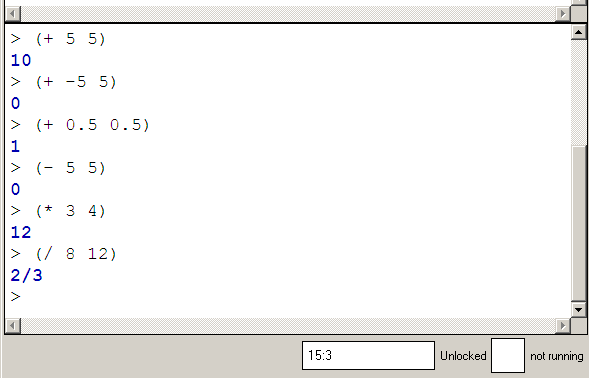 式を入力すると，
計算が行われて表示される
10
コンピュータが行っていること
例えば：
(+ 5 5)
を入力すると・・・
Scheme の式
コンピュータ
(Scheme 搭載)
10
が表示される
式の実行結果
11
Scheme の式の例ー 各種の演算 ー
(remainder 100 15)  	;; 100 を 15 で割った剰余(=10)
(quotient 100 15)	;; 100 を 15 で割った商(=6)
(max 3 5)			;; 3, 5 の大きい方 (=5)
(min 3 5)			;; 3, 5 の小さい方 (=3)
(abs -10)			;; -10 の絶対値 (=10)
12
実行結果の例
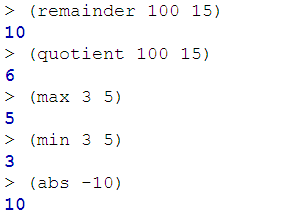 式を入力すると，
計算が行われて表示される
13
コンピュータが行っていること
例えば：
(remainder 100 15)
を入力すると・・・
Scheme の式
コンピュータ
(Scheme 搭載)
10
が表示される
式の実行結果
14
Scheme の式の例ー 各種の演算 ー
(sqrt 2)            		;; 2 の平方根
(expt 2 3)       		;; 2 の３乗
(log 4)            		;;  loge4	(eを底とする）
(sin 0.785)            	;; sin 0.785
(cos 0.785)            	;; cos 0.785 
(tan 0.785)		;; tan 0.785
(asin (/ (sqrt 2) 2))	;; 
(acos (/ (sqrt 2) 2)) 	;; 
(atan 1) 			;; tan-1 1
三角関数の
単位はラジアン
15
実行結果の例
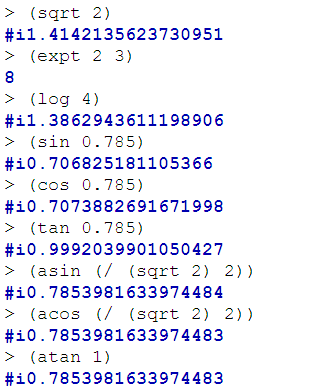 式を入力すると，
計算が行われて表示される
16
コンピュータが行っていること
例えば：
(sqrt 2)
を入力すると・・・
Scheme の式
コンピュータ
(Scheme 搭載)
#i1.4142135623730951
が表示される
式の実行結果
#i とあるのは「近似値」という意味
17
Scheme の式の例ー 入れ子になった括弧 ー
Scheme 言語で書くと：
(* (+ 2 2)
    (/ (* (+ 3 5) 
            (/ 30 10)) 
        2))
Scheme の式
「*」とあるのは，「乗算」の意味
18
括弧の意味
(* (+ 2 2) (/ (* (+ 3 5) (/ 30 10)) 2))
括弧が，計算の「単位」を表現
19
実行結果の例
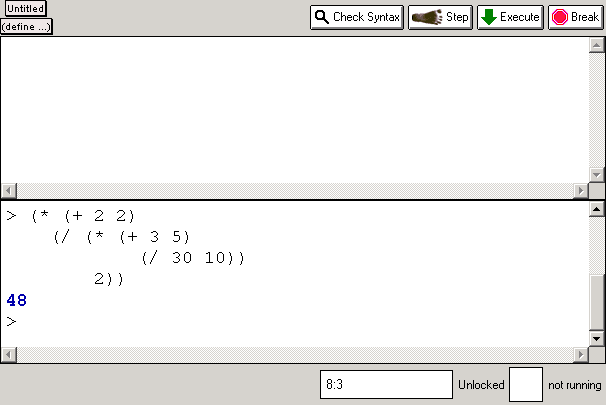 式を入力すると
実行結果が表示される
20
コンピュータが行っていること
例えば：
(* (+ 2 2)
    (/ (* (+ 3 5)
             (/ 30 10))
         2))
を入力すると・・・
Scheme の式
コンピュータ
(Scheme 搭載)
48
が表示される
式の実行結果
21
2-2 Scheme の関数
22
プログラムとは
計算等の実行手順を記述したもの
例
(define   (area-of-disk r)
    (* 3.14 
        (*  r   r)))
Scheme のプログラム
円の面積を求めるプログラム
 円の半径 r の値から，円の面積
　「(* 3.14 (* r r))」を計算
23
円の面積
r　(円の面積)
半径 r の円の面積は 3.14 r2
24
円の面積を求めるプログラム
(define   (area-of-disk r)
    (* 3.14 
        (*  r   r)))
この部分は Scheme の式
（変数 r を使用）
25
円の面積を求めるプログラム
(define   (area-of-disk r)
    (* 3.14 
        (*  r   r)))
値を１つ（名前は r ）
受け取る
（ｒ のことをパラメータという）
r の値から「(* 3.14 (* r r))」を計算
26
関数としてのプログラム
プログラムは「関数」と見立てることができる
入力と出力がある
78.5
r の値: 5 のとき
area-of-disk
入力
出力
27
まとめ
関数　＝　プログラムの単位
「関数である」ことを
示すキーワード
関数の名前
(define   (area-of-disk r)
    (* 3.14 
        (*  r   r)))
１つの 関数
値を１つ受け取る（入力）
r の値から「(* 3.14 (* r r))」
を計算（出力）
28
2-3 パソコン演習
29
パソコン演習の進め方
資料を見ながら，「例題」を行ってみる

各自，「課題」に挑戦する



自分のペースで先に進んで構いません
30
Scheme プログラミングの手順
作った関数を実行
して，実行結果を
得る
Scheme の関数を
作り，コンピュータ
に読み込ませる
Scheme の式の実行
Scheme の関数の定義
31
DrScheme の２つのウインドウ
定義用ウインドウ
実行用ウインドウ
32
DrScheme の２つのウインドウ
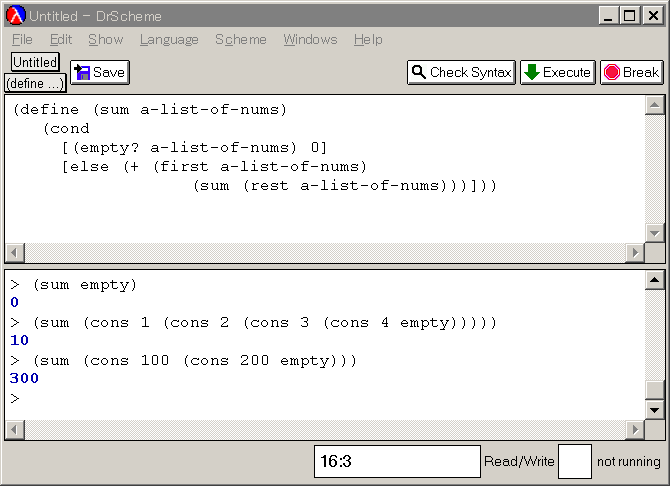 関数を編集し，
コンピュータに読み込ませている
読み込んだ関数を実行させている
33
DrScheme の Execute ボタン
Execute ボタン
・定義を行ったら
　「Execute ボタン」を押す

→　関数の定義内容を
　　　コンピュータが読み込む
→　「実行用ウインドウ」の
　　　中身はクリアされる
34
DrScheme の２つのウインドウ
関数
定義用ウインドウ
式
実行結果
DrScheme
実行用ウインドウ
実行用ウインドウ
35
DrScheme でのプログラム保存法
何日かかけてプログラム作成したいとき
	→　プログラムを保存する必要あり

DrScheme の「Save 機能」を活用すること
ファイル名は「英語」で付けることを勧める
36
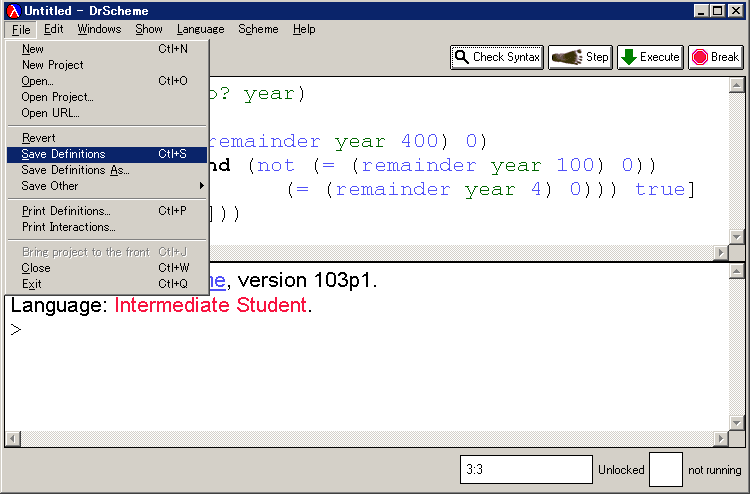 保存では，「File」→
「Save Definitions」 を行う
37
DrScheme の使用
DrScheme の起動
	プログラム　→ PLT Scheme → DrScheme
今日のパソコン演習では「Intermediate Student」
	に設定
	Language 
	→ Choose Language 
	→ Intermediate Student
	→ Execute ボタン
38
「Intermediate Student」に設定
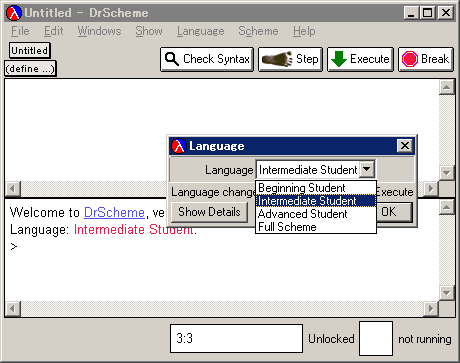 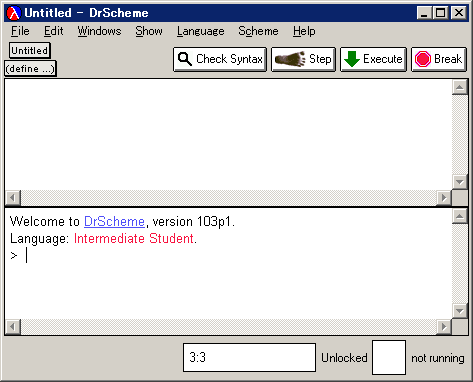 最後に Execute ボタン
Intermediate Student 
を選択し，
「OK」をクリック
Language 
→ Choose Language
39
例題１．簡単な数式
次の Scheme の式を DrScheme の実行用ウインドウに入力し，実行してみる
Scheme 言語で書くと：
(* (+ 2 2)
    (/ (* (+ 3 5) 
            (/ 30 10)) 
        2))
Scheme の式
40
「例題１．簡単な数式」の手順
次の式を「実行用ウインドウ」で，実行しなさい
(* (+ 2 2)
    (/ (* (+ 3 5) 
            (/ 30 10)) 
        2))
☆　次は，例題２に進んでください
41
「例題１．簡単な数式」の結果 (1/2)
式を実行用ウインドウに入力して，
Enter キーを押すと
42
「例題１．簡単な数式」の結果 (2/2)
実行結果が表示される
43
コンピュータが行っていること
例えば：
(* (+ 2 2)
    (/ (* (+ 3 5)
             (/ 30 10))
         2))
を入力すると・・・
Scheme の式
コンピュータ
(Scheme 搭載)
48
が表示される
式の実行結果
44
よくある間違い
「スペース（空白文字）」に意味がある
間違いの例　１
間違いの例　２
(* (+2 2)
    (/ (* (+ 3 5) 
            (/ 30 10)) 
        2))
(*(+ 2 2)
    (/ (* (+ 3 5) 
            (/ 30 10)) 
        2))
＋の後にスペースが無い
＊の後にスペースが無い
45
定義用ウインドウ
簡単な数式の実行
では，定義用ウインドウ
は使用しない
＋, ー, ＊, ／, sqrt, expt, remainder など
の基本的な演算は，すでに，コンピュータ内
に組み込み済み
46
例題２．円の面積
円の半径 r から面積を求める関数 area-of-disk を書き，実行する

	 例） 5  →  78.5

関数の名前： area-of-disk 
パラメータ：  r
47
「例題２．円の面積」の手順
次を「定義用ウインドウ」で，実行しなさい
入力した後に，Execute ボタンを押す
(define (area-of-disk r)
    (* 3.14 
        (* r r)))
2. その後，次を「実行用ウインドウ」で実行しなさい
(area-of-disk 5)
☆　次は，例題３に進んでください
48
「例題２．円の面積」の結果(1/4)
まず，定義用ウインドウで
プログラムを編集している
49
「例題２．円の面積」の結果(2/4)
Execute ボタンを押す
と，定義用ウインドウ
に書いたプログラム
が，コンピュータに読
み込まれる
このとき，実行用ウインドウ
の中身はクリアされる
50
「例題２．円の面積」の結果(3/4)
実行用ウインドウで，
	(area-of-disk 5) 　
と入力して，Enter キーを押す
（これは，r の値 を 5 に設定しての実行）
51
「例題２．円の面積」の結果(4/4)
実行結果である「78.5」が
表示される　
（確かに 5×5×3.14 = 78.5）
52
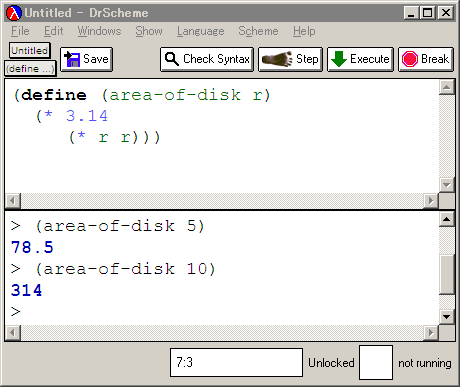 今度は，
	(area-of-disk 10)
と書いて，r の値 を 10 に設定し
ての実行．
実行結果である「314」が
表示される
（確かに 10×10×3.14 = 314）
53
プログラム実行までの手順
①　プログラムを書き，コンピュータに読み込ませる
	



②　読み込ませたプログラムを実行させる
例
(define (area-of-disk r)
    (* 3.14 
        (* r r)))
Scheme のプログラム
円の面積を求める
プログラム
例
Scheme のプログラム
を実行させるための
Scheme の式
(area-of-disk 5)
(area-of-disk 10)
実際に，半径 5, 半径 10 
の円の面積を求める
54
プログラムの実行
式の中に「関数名」 を書く

例：　(area-of-disk 5)　←これも、Scheme の式
実際に，半径 5
の円の面積を求める
55
コンピュータが行っていること
例えば
(define   (area-of-disk r)
    (* 3.14 
        (*  r   r)))
Scheme の
プログラム（関数）
を読み込ませると
コンピュータ　　　　　　
(Scheme 搭載)
いったん，
コンピュータ内に
記憶される
56
コンピュータが行っていること
例えば：
(area-of-disk 5)
を入力すると・・・
Scheme の式
コンピュータ　　　　　　
(Scheme 搭載)
78.5
が表示される
式の実行結果
57
例題３．簡単なプログラム
次の関数を書き，実行する
f1: x と N から 「ｘN／N」を求める
f2: x と y から 「x, y のうち大きいほう」を求める
f3: x から 「x を１００で割った余り」を求める
f4: x から 「x を１００で割った商」を求める
58
「例題３．簡単なプログラム」の手順
次を「定義用ウインドウ」で，実行しなさい
入力した後に，Execute ボタンを押す
(define (f1 x N)
    (/ (expt x N) N))
(define (f2 x y)
    (max x y))
(define (f3 x)
    (remainder x 100))
(define (f4 x)
    (quotient x 100))
2. その後，次を「実行用ウインドウ」で実行しなさい
(f1 2 5)
(f2 3 4)
(f3 123)
(f4 123)
59
☆　次は，課題に進んでください
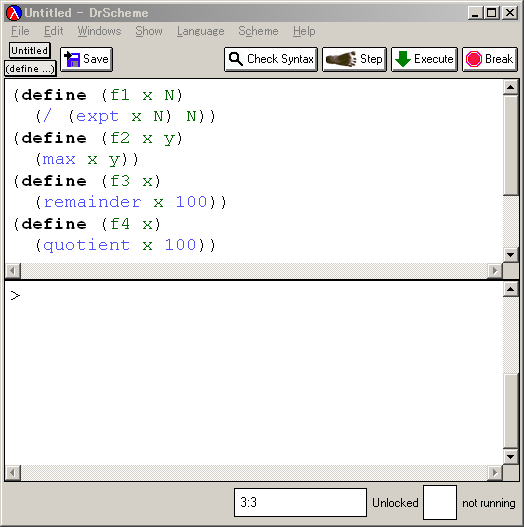 まず，Scheme のプログラムを
コンピュータに読み込ませている
60
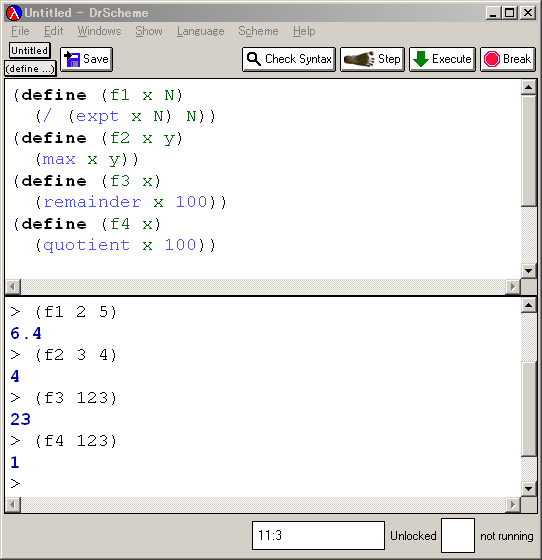 確かに 25/5 = 6.4
確かに,  3, 4 の大きい方は 4
確かに 123 を 100 で
割った余りは，23
確かに 123 を 100 で
割った商は，1
61
Scheme の式の例変数が登場するもの
関数の本体には「変数を含む式」を書くことになる
ｘN／N
		(/ (expt x N) N)		・・・　２変数の式
x, y のうち大きいほう
		(max x y)			・・・　２変数の式	
x を１００で割った余り
		(remainder x 100)		・・・　１変数の式
ｘを１００で割った商
		(quotient x 100)		・・・　１変数の式
62
2-4 課題
63
課題１．ドルから円への変換
ドル d から円を求める関数 d2y を作成し，実行結果を報告しなさい
define を使うこと
１ドルは，１２０．５３円とする
64
課題のヒント
x から「10 x + 30」 を求める関数 foo を作成し，実行結果を報告しなさい

解答の例：　
	(define (foo x)
            (+ (* 10 x) 30))

       実行結果は次の通り．期待通りの結果を得た
        > (foo 10)
        130
        > (foo 20)
        230
（あくまでも解等の例です）
65
課題１のヒント
ここにあるのは「間違い」の例です．同じ間違いをしないこと
３．関数の書き方の間違い
１．「かっこ」の間違い
(define (d2y)
    (* 120.53 d))
define (d2y d)
    (* 120.53 dollar)
⇒　全体をかっこで囲むこと
⇒　d2y の後に d が必要
２．変数名の対応の間違い
４．関数名の付け方の間違い
(define (d2y dollar)
    (* 120.53 d))
(define (d 2 y d)
    (* 120.53 d))
⇒　「d 2 y」では無く，
 「d2y」と書くこと
⇒　変数名 d と dolｌar は
どちらか１つにそろえること
66
課題２．摂氏から華氏への変換
摂氏（Celsius） c から華氏（Fahrenheit）を求める関数 c2f を作成し，実行結果を報告しなさい
define を使うこと
摂氏と華氏の変換式：　c＝5×(f-32)/9
67
課題３．元利の計算
元利を求める関数 interest を作成し，実行結果を報告しなさい
define を使うこと
元利の計算式：
		 「元利 = 元金　×　（１＋年利）年数」
作成した関数を実行し，元金１０００円，年利２％での，５０年後の元利を報告しなさい
68
課題４．Scheme 式
次の計算を行う Scheme の式を書き，「DrScheme の実行用ウインドウ」で実行して，実行結果を報告しなさい
5 + 5
    -5 + 5
     3 * 4
     8 / 12
     (2 + 2) * (((3 + 5) * (30 / 10)) / 2)
     3 + 4.5
     2の平方根
     3の5乗
     356を4で割った余り
     7の対数		（但し，e を底とする）
     sin (0.7865)   	（0.7865 はラジアン）
69